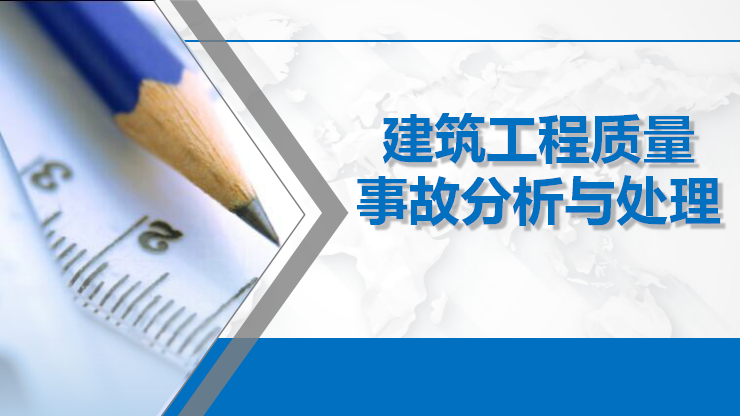 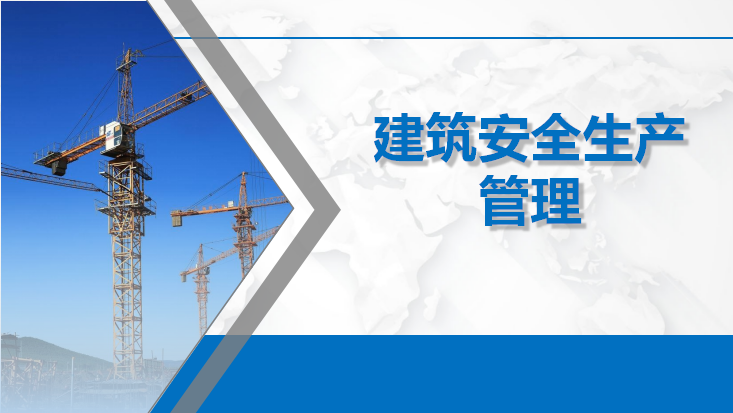 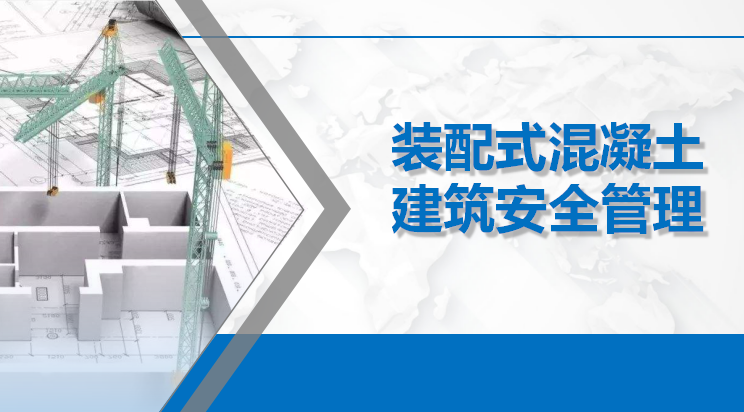 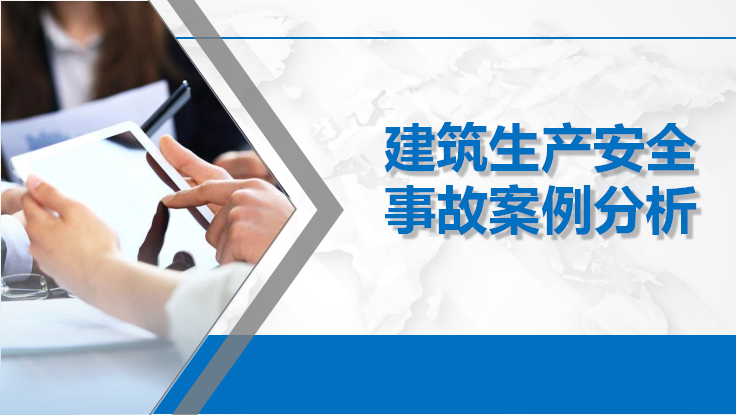 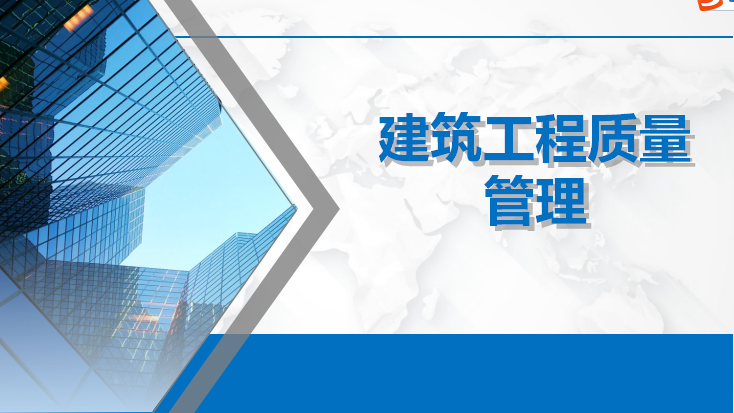 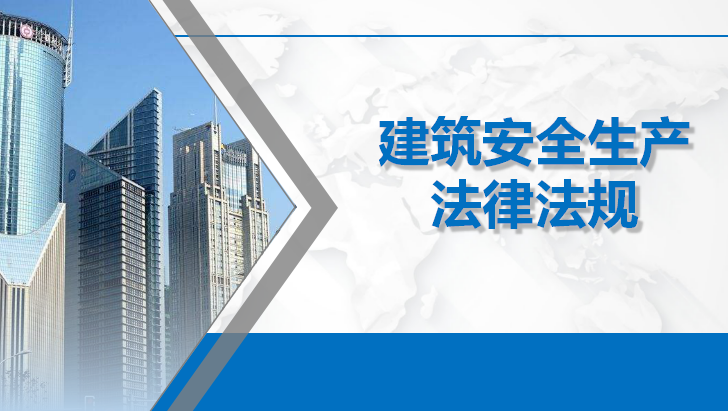 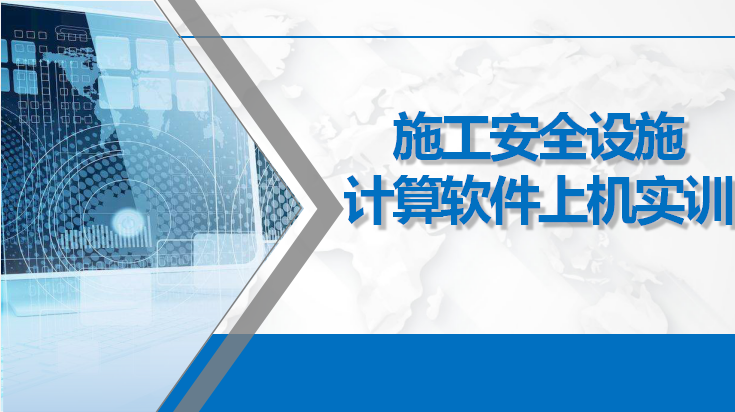 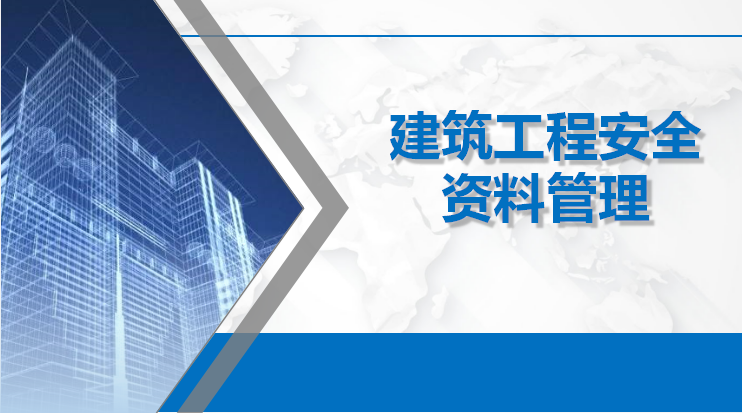 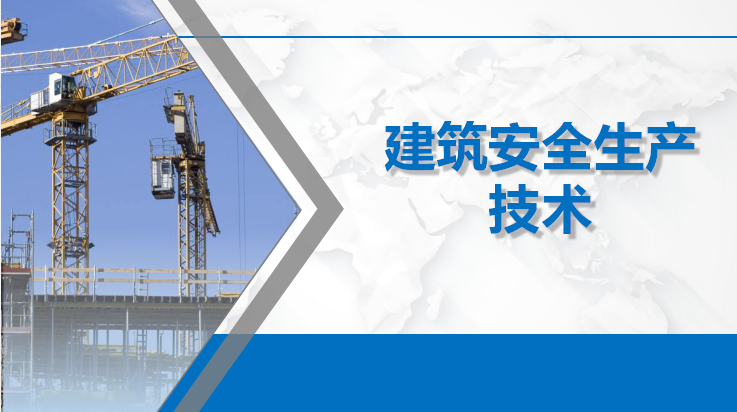 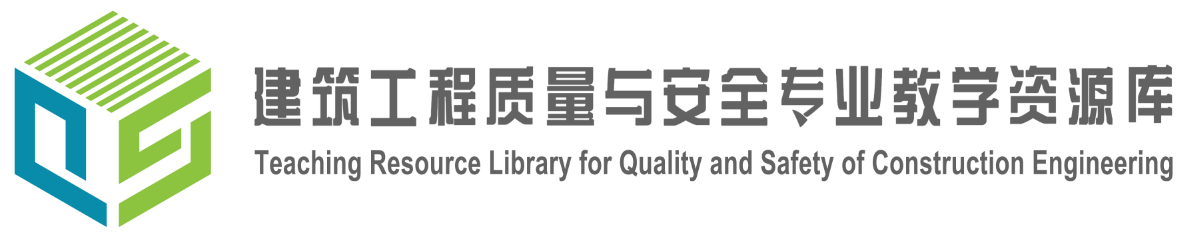 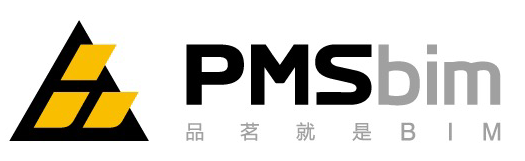 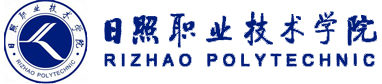 主持单位：
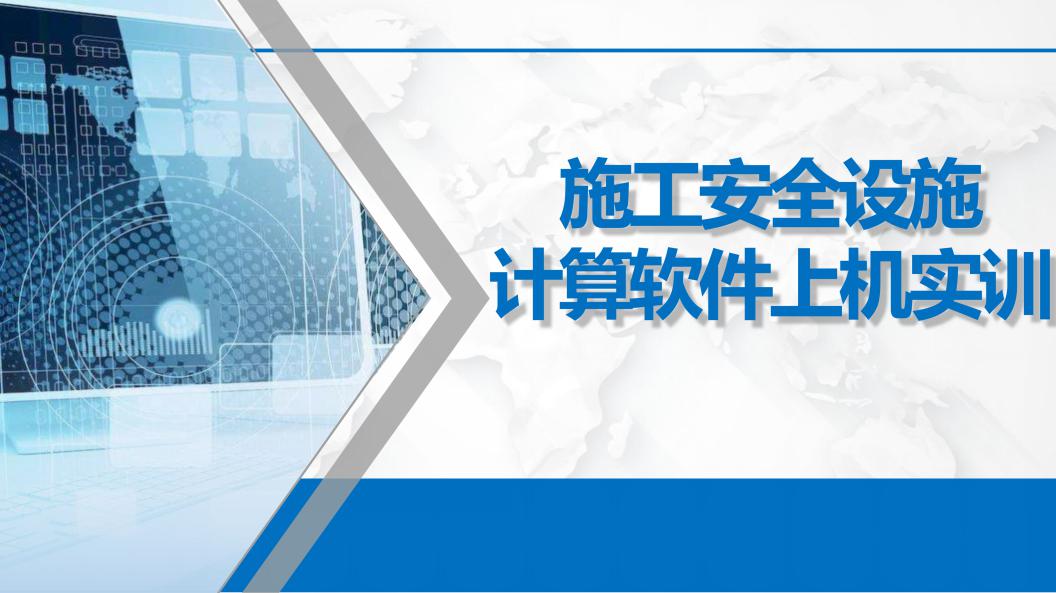 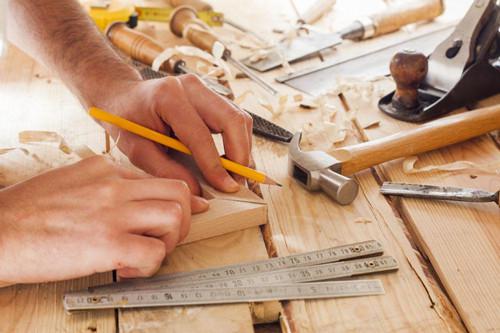 第12章 轴测投影
分类
轴测图
正等轴测图 p = q = r
正二轴测图 p = r  q
正三轴测图 p  q  r
正轴测图
正轴测
1. 分类
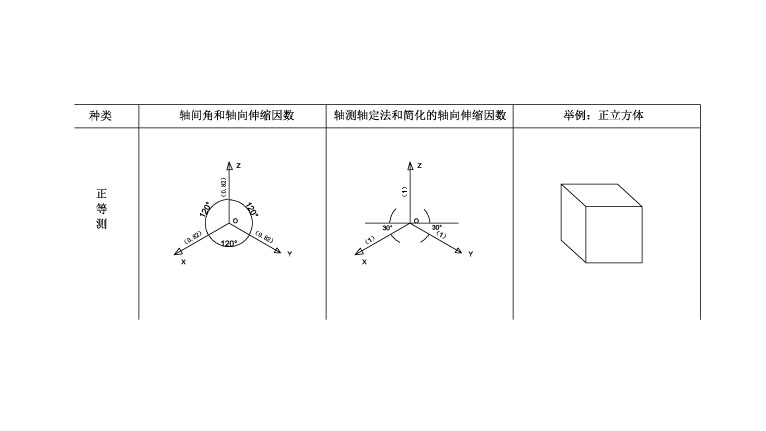 轴测图
正等轴测图 p = q = r
正二轴测图 p = r  q
正三轴测图 p  q  r
正轴测图
正轴测
1. 分类
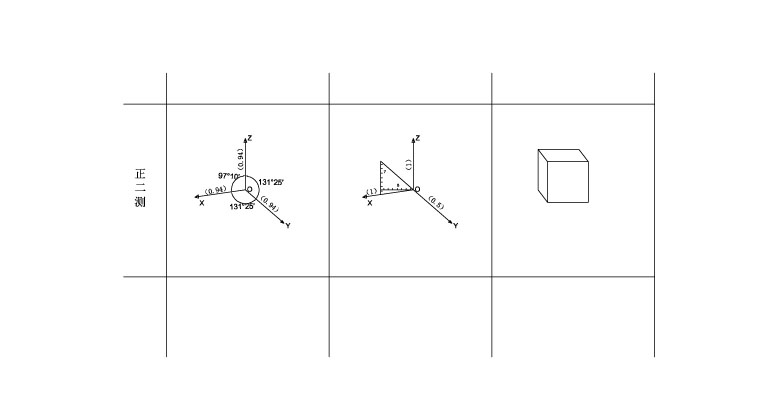 轴测图
正等轴测图 p = q = r
正二轴测图 p = r  q
正三轴测图 p  q  r
正轴测图
正轴测
1. 分类
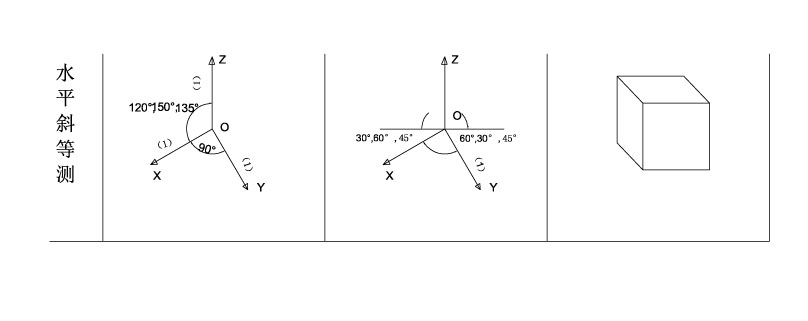 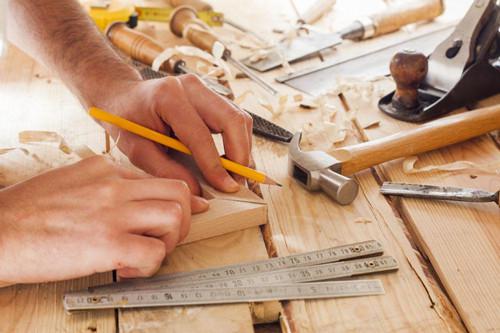 知识点学习
谢谢观看